Rynek pracy, pracownicy
Dr hab. inż. Grzegorz chodak, prof. Pwr.
Plan wykładu
Charakterystyka rynku pracy
Problematyka bezrobocia
Rekrutacja pracowników
Motywowanie pracowników
Struktura zatrudnienia
Ludzi aktywnych zawodowo nazywa się zasobem pracy. 
Aktywni zawodowo to pracujący plus bezrobotni.

Pozostała część ludności (w wieku 15 i więcej lat) jest bierna zawodowo. Są to m.in.:
uczniowie
emeryci i renciści
osoby dobrowolnie rezygnujące z pracy w tym:
matki wychowujące dzieci,
bogaci żyjący z zysku od kapitału lub dochodów współmałżonka,
leniwi,
zniechęceni do poszukiwania pracy.
Stopa bezrobocia
StB – stopa bezrobocia;
B – bezrobotni;
A – aktywni zawodowo
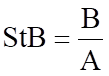 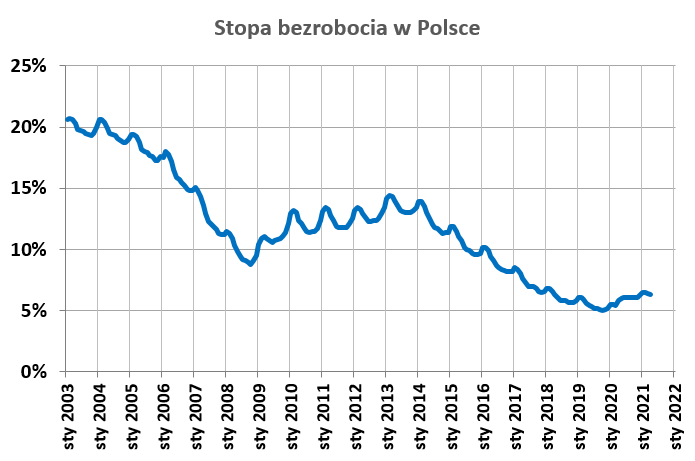 Przepływy na rynku pracy
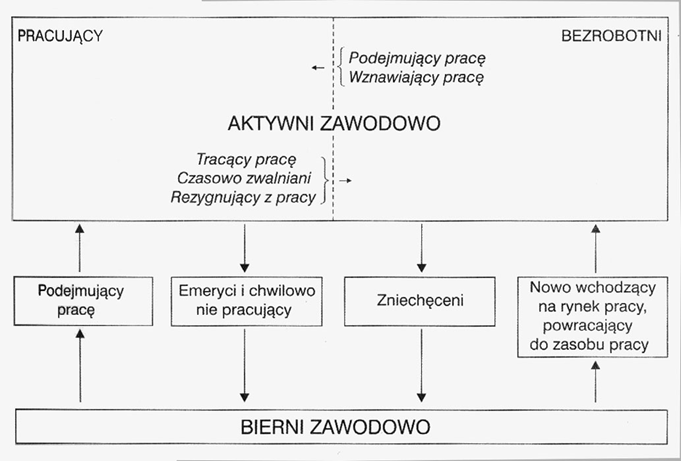 Równowaga na rynku pracy
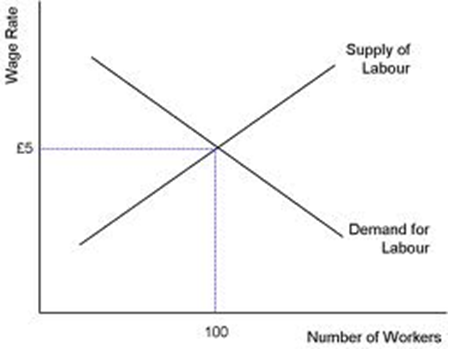 Nierównowaga na rynku pracy
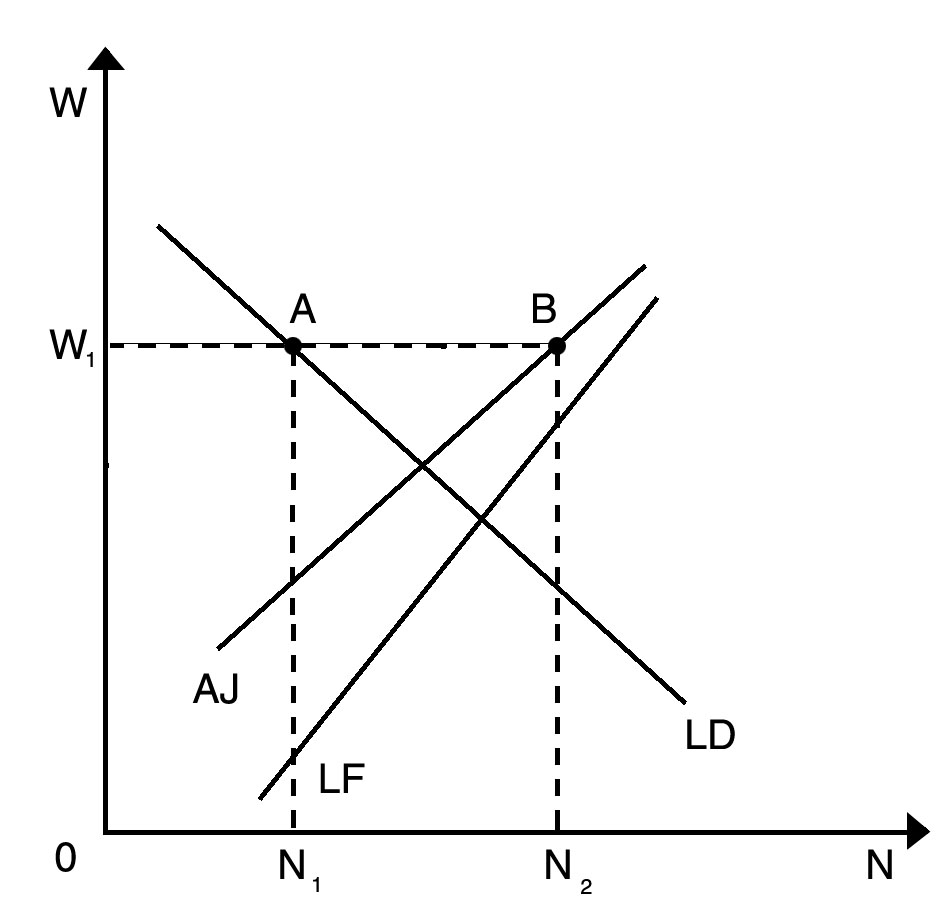 nadwyżka podaży nad popytem - bezrobocie
Płaca minimalna
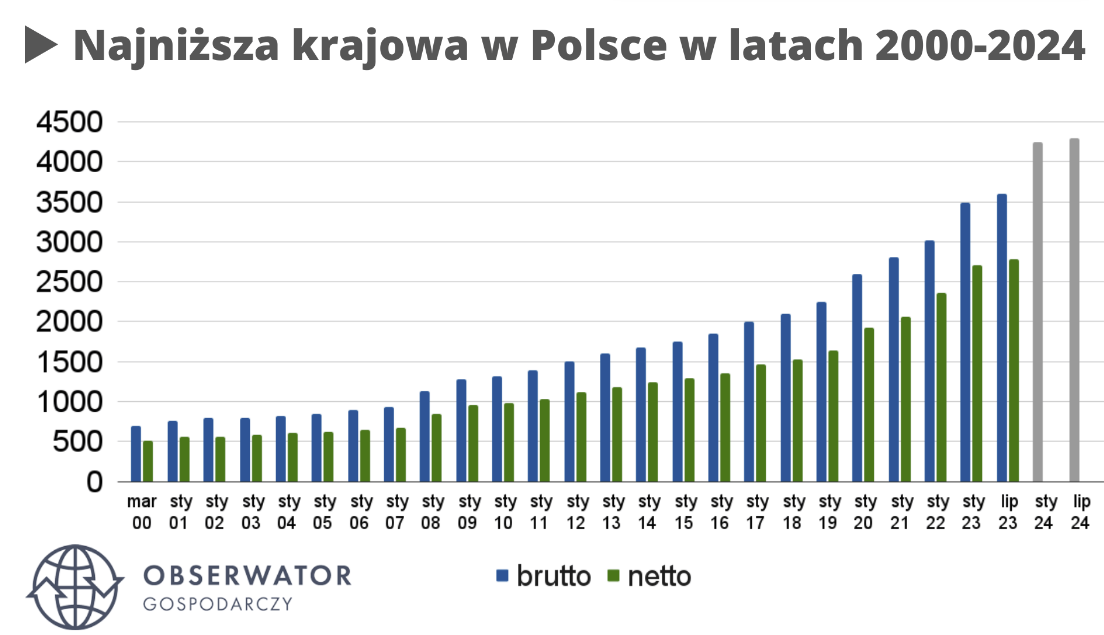 https://obserwatorgospodarczy.pl/2023/10/28/placa-minimalna-w-polsce-w-2024-roku-znow-w-gore-juz-jest-wyzsza-niz-w-usa/
Klasyfikacja bezrobocia
bezrobocie frykcyjne jest spowodowane mobilnością pracowników, którzy szukają najlepszej dla siebie pracy
bezrobocie strukturalne występuje gdy struktura zapotrzebowania przedsiębiorstw na pracę nie odpowiada strukturze podaży pracy
bezrobocie cykliczne - spowodowane jest powtarzającym się co jakiś czas zmniejszeniem popytu w gospodarce
bezrobocie okresowe
bezrobocie fikcyjne – bezrobotni z różnych przyczyn nie chcą podjąć pracy
bezrobocie ukryte 
bezrobotni nie rejestrują się w UP
stworzone są fikcyjne etaty w przedsiębiorstwach państwowych (fikcyjne pełne zatrudnienie)
Rekrutacja pracowników
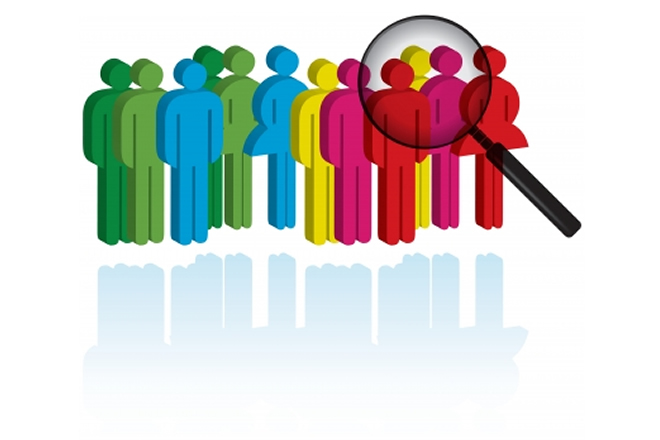 Źródła poszukiwania pracowników:
Kanały bezpośrednie (znajomi, rodzina)
LinkedIn, GoldenLine
Facebook, Instagram, Twitter
Pracuj.pl lub innego tego typu serwisy
serwisy i fora skupiające branże, jak np.: Behance (designerzy), Github (programiści), Stack Overflow (programiści), inne,
Urzędy Pracy – raczej dotyczy niskowykwalifikowanych pracowników
Proces rekrutacji
Analiza potrzeb przedsiębiorstwa, określenie wymaganych kwalifikacji i liczby kandydatów
Poszukiwanie kandydatów
Selekcja i weryfikacja CV
Rozmowa kwalifikacyjna i inne metody sprawdzenia kompetencji (testy itp.)
Wybór kandydata/kandydatów
Oferta pracy i negocjacje warunków
Podpisanie umowy
Motywowanie pracowników
motywowanie finansowe - wszelkiego rodzaju nagrody finansowe, czyli premie uznaniowe lub uzależnione od wyników pracy czy podwyżki,
motywowanie pozapłacowe 
dodatkowe pakiety ubezpieczeniowe, 
karnety do kin oraz klubów fitness, 
kursy i szkolenia, 
bezpłatny parking
wyjazdy integracyjne pracowników, 
zniżki na produkty firmy, 
bony świąteczne czy obiady firmowe.
Inne metody motywowania pozafinansowego
możliwość uczestniczenia w tworzeniu firmy - jeżeli pracodawca daje swoim pracownikom szansę, by mogli zgłaszać pomysły, które potem będą wykorzystywane do rozwoju firmy - da im to poczucie przynależności do organizacji oraz ich istotności. 
Uświadamianie pracownikom ich ważności dla organizacji
Pochwały i nagrody
Określenie ścieżki kariery – możliwości awansu
Możliwość pracy z nowymi technologiami
Elastyczne godziny pracy i urlopy
Możliwość pracy zdalnej
Zainteresowanie potrzebami pracownika
Rodzaje umów
Umowa o dzieło
Umowa zlecenie
Umowa o pracę
Pracownik kontraktowy (zakłada własną działalność gospodarczą)
Płaca netto i płaca brutto
https://wynagrodzenia.pl/kalkulator-wynagrodzen
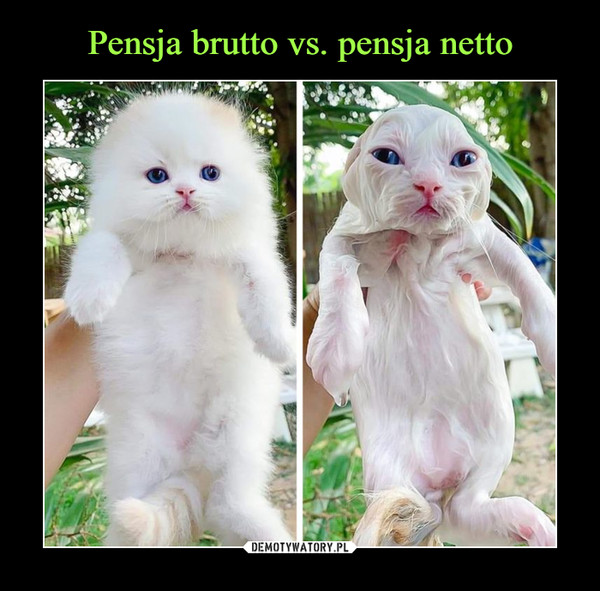 podsumowanie
Rynek pracy rządzi się takimi samymi prawami jak każdy inny rynek
Dobrzy pracownicy to najważniejszy zasób każdego przedsiębiorstwa
Bibliografia
Czarny B. Podstawy Ekonomii,
https://pl.wikipedia.org/wiki/P%C5%82aca_minimalna
https://www.elevatosoftware.com/blog/rekrutacja-pracownikow/
https://poradnikprzedsiebiorcy.pl/-czy-wiesz-jak-zmotywowac-pracownikow
https://pl.wikipedia.org/wiki/Bezrobocie_w_Polsce#/media/Plik:Unemployment_rate_in_Poland.png
https://motofocus.pl/ankiety/12721/rekrutacja-pracownikow-do-warsztatu-ankieta
https://demotywatory.pl/5023141/Pensja-brutto-vs-pensja-netto 
https://www.praca.pl/poradniki/warto-wiedziec/etapy-procesu-rekrutacji-krok-po-kroku_pr-3544.html
https://obserwatorgospodarczy.pl/2023/10/28/placa-minimalna-w-polsce-w-2024-roku-znow-w-gore-juz-jest-wyzsza-niz-w-usa/